Biedrība “Lauku partnerība ZIEMEĻGAUJA”LEADER 1. kārtaInformatīvie semināri  2024. gada aprīlī
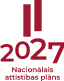 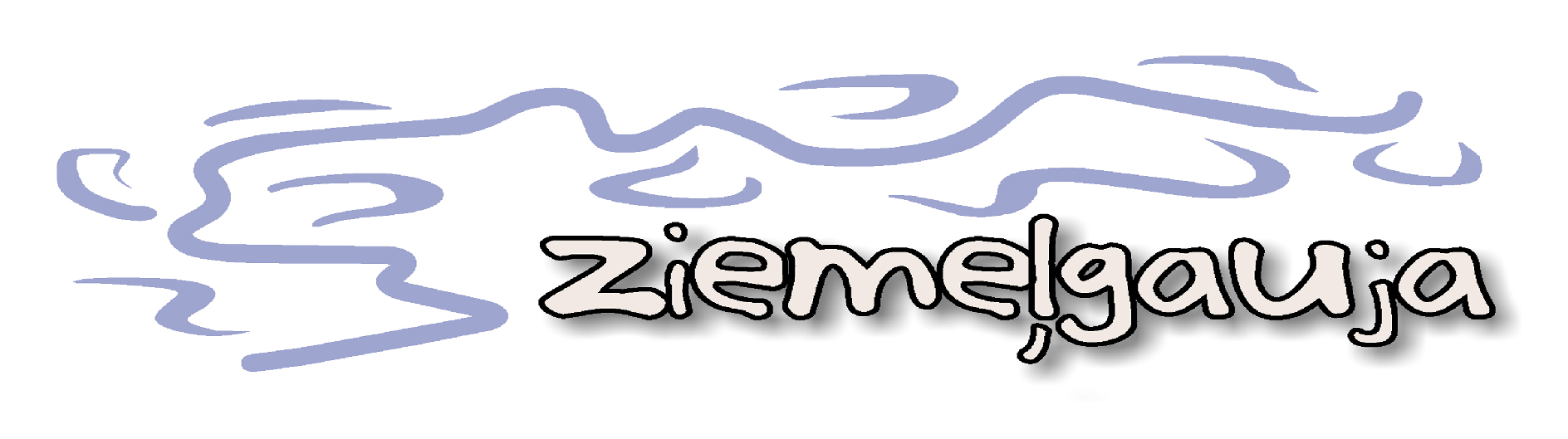 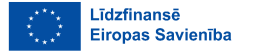 Semināra darba kārtība
Ievads
Atbalsta pretendenti
Atbalsta iespējas
Vērtēšanas kritēriji
Iesniedzamie dokumenti
Svarīgākie dokumenti
Biedrības “Lauku partnerība “ZIEMEĻGAUJA” Sabiedrības virzītas vietējās attīstības stratēģija 2023. – 2027. gadam | Biedrība "Lauku partnerība ZIEMEĻGAUJA" (zgauja.lv)

2023. gada 10. oktobra MK noteikumi Nr. 580 “Valsts un Eiropas Savienības atbalsta piešķiršanas kārtība Eiropas Lauksaimniecības fonda lauku attīstībai intervencē "Darbību īstenošana saskaņā ar sabiedrības virzītas vietējās attīstības stratēģiju, tostarp sadarbības aktivitātes un to sagatavošana" (likumi.lv)

Pieejami arī: C0LA19.2 Darbību īstenošana saskaņā ar sabiedrības virzītas vietējās attīstības stratēģiju, tostarp sadarbības aktivitātes un to sagatavošana | Lauku atbalsta dienests (lad.gov.lv)
Būtiski, domājot par projekta ideju:
Aktivitātes “Vietējās ekonomikas stiprināšanas iniciatīvas” virsmērķis – stimulēt uzņēmējdarbības attīstību un konkurētspēju, produktu un pakalpojumu izveidi, jaunu darbavietu radīšanu, ieviest inovatīvas tehnoloģijas un prakses, tostarp digitālus risinājumus, veicināt vietējo resursu produktīvu un ilgtspējīgu izmantošanu, kā arī paaugstināt darbinieku kvalifikāciju un sekmēt sociālās atstumtības riskam pakļauto personu iesaistīšanu darba tirgū. (4.1.p.)
Jāpamato, kā projekts dos pienesumu kopējai VRG teritorijas attīstībai.
Projekta īstenošanas teritorija – VRG teritorija un ārpus tās (dalība mācībās, sabiedriskās attiecības, digitālie risinājumi, mobilās tehnikas un pamatlīdzekļu izmantošana) - MK 580 noteikumu 9.punkts
Stratēģiskie mērķi un rīcības 2023. – 2027.
M1 Vietējās ekonomikas attīstība
	Rīcība 1.1. Jaunu produktu un pakalpojumu radīšana,  esošo attīstīšana 	un realizācija tirgū
	Rīcība 1.2. Tūrisma nozares pakalpojumu attīstība

M2 Dzīves vides kvalitātes uzlabošana
	Rīcība 2.1. Sabiedriskās infrastruktūras sakārtošana 	un attīstība
	Rīcība 2.2. Aprīkojuma un inventāra iegāde 	sabiedrisko 	aktivitāšu 	īstenošanai
	Rīcība 2.3. Vietējo kopienu iniciatīvas
LEADER 1. kārta
Izsludinātās rīcības:
1.1. Jaunu produktu un pakalpojumu radīšana,  esošo attīstīšana un  realizācija tirgū – finansējums – 200 000 EUR
1.2. Tūrisma nozares pakalpojumu attīstība – finansējums – 100 000 EUR

Projekta attiecināmās izmaksas abās izsludinātajās rīcībās – 70 000 EUR

Fiksētas summas maksājums ar budžeta projekta aprēķina metodi "Lauku biļete“ – līdz 15 000 EUR

Pieteikumu iesniegšana 15.04.2024. – 15.05.2024.
Atbalsta pretendenti (MK 580 noteikumu 11.-16.p)
juridiskā persona (izņemot biedrību un nodibinājumu) vai fiziskā persona, kura veic saimniecisko darbību un kuras apgrozījums nepārsniedz 150 000 EUR pēdējā noslēgtajā gadā pirms projekta iesniegšanas;
juridiskā persona (izņemot biedrību un nodibinājumu), kas uzsāk saimniecisko darbību, vai fiziskā persona, kura uzsāk vai plāno veikt saimniecisko darbību;
lauksaimniecības pakalpojumu kooperatīvā sabiedrība vai mežsaimniecības pakalpojumu kooperatīvā sabiedrība (kopprojekti);
pašvaldība (kopprojekti ar uzņēmējiem)

NB! Saistītie uzņēmumi, grūtībās nonācis uzņēmums
Atbalstāmās un neatbalstāmās darbības
Atbalsta
Neatbalsta
produktu un pakalpojumu radīšana, esošo produktu un pakalpojumu attīstīšana, to realizēšana tirgū, atpazīstamības tēla veidošana, kvalitatīvu darba apstākļu radīšana un darbinieku produktivitātes kāpināšana;

produkcijas realizēšanai paredzētas vides radīšana vai labiekārtošana, kā arī jaunu realizācijas veidu ieviešana un to atpazīstamības tēla veidošana
lauksaimniecības produktu primārā ražošana;
zvejniecība un akvakultūra;
zivsaimniecības produktu pārstrāde;
operācijas ar nekustamo īpašumu; 
enerģijas ražošana, sadale;
ieroči, tabaka, azartspēles, finanses, utt.

MK 580. noteikumu 8.punkts
Rīcība 1.1. Jaunu produktu un pakalpojumu radīšana,  esošo attīstīšana un  realizācija tirgū
Dažāda veida lauksaimniecības produktu pārstrāde un produkcijas iepakošana; 
 Kvalitatīvu darba apstākļu radīšana uzņēmumos; 
 Jaunu ražotņu veidošana un esošo ražotņu attīstība; 
 Jaunu produktu un pakalpojumu veidošana un esošo attīstība;
 Uzņēmējdarbības uzsākšana (arī “Lauku biļete”);
 Sadarbība starp ražotājiem, pakalpojumu sniedzējiem, kooperācijas iniciatīvu attīstība; 
 Dažāda veida mācības darbinieku prasmju  pilnveidošanai un jaunu prasmju apgūšanai;
 Tirdzniecības vietu izveidošana, aprīkošana, labiekārtošana; 
 Cita veida vietējo produktu tirdzniecības noieta vietu (piem., tiešā tirdzniecība, interneta veikals, mājražotāju un amatnieku tirdziņi) veidošana;
 Vietējo produktu atpazīstamības veicināšana ;
 Digitālo risinājumu ieviešana
Rīcība 1.2. Tūrisma nozares pakalpojumu attīstība
Jaunu tūrisma nozares uzņēmumu veidošana un esošo uzņēmumu attīstība; 
 Jaunu tūrisma pakalpojumu veidošana un esošo pakalpojumu dažādošana;
 Tūrisma uzņēmējdarbības uzsākšana (arī “Lauku biļete”);
 Tūrisma infrastruktūras uzlabošana un modernizēšana;
 Sadarbība starp tūrisma pakalpojumu sniedzējiem, kooperācijas iniciatīvu attīstība; 
 Dažāda veida mācības darbinieku prasmju  pilnveidošanai un jaunu prasmju apgūšanai;
 Mārketinga pasākumu attīstība un dažādošana;
 Digitālo risinājumu ieviešana
Pēc projekta īstenošanas sasniedzamie rādītāji (MK 580 noteikumu 16.3, 16.4, 17.p)
Projekta pabeigtība!

Jāsasniedz projektā plānotais apgrozījums;
Jāsasniedz vismaz viens no šādiem saimnieciskās darbības rādītājiem nozarē, kurā īsteno projektu:
rada vismaz vienu jaunu darbavietu un saglabā esošās darbavietas,
palielina neto apgrozījumu vismaz par 20% no projekta attiecināmo izmaksu summas,
mazina ietekmi uz vidi,
īsteno ieguldījumus energoefektivitātes palielināšanā.
Attiecināmās izmaksas
Jaunu pamatlīdzekļu un programmnodrošinājuma iegādes un uzstādīšanas izmaksas; 
Jaunas būvniecības, būves pārbūves, ierīkošanas, novietošanas, atjaunošanas, restaurācijas izmaksas (līgumi ar trešajām personām);
Būvmateriālu iegādes izmaksas; 
Tehnikas, iekārtu un aprīkojuma izmaksas, kas paredzēts atjaunojamās vai atjaunīgās elektroenerģijas ražošanai atbalsta pretendenta pašpatēriņam; 
Ar sabiedriskajām attiecībām saistītās izmaksas; 
Patentu, licenču, autortiesību un preču zīmju saņemšanas vai izmantošanas izmaksas;
Maksa par darbinieku dalību mācībās;
Komandējuma izmaksas;
Projekta iesnieguma sagatavošanas izmaksas un vispārējās izmaksas;
Internetveikala un tirdzniecības platformas izveide
Attiecināmās izmaksas - transportlīdzekļi
Vispārējas nozīmes un speciālo transportlīdzekļu iegādes izmaksas, kas pielāgoti specifisku darbu veikšanai, kam ir uzstādītas specifisko funkciju izpildei paredzētas iekārtas un kas ir mobila pakalpojuma sniegšanas vieta; 
Traktortehnika ar aprīkojumu, kas paredzēta specifisku darbu veikšanai un ir klasificējama  kā komunālā tehnika, kas nepieciešama apsaimniekošanas darbu veikšanai (traktoru iegāde NAV attiecināma!)
 Atbalsta pretendentam - tūrisma pakalpojuma sniedzējam, kas tūrisma pakalpojumus sniedz vismaz 24 mēnešus pirms projekta iesnieguma iesniegšanas un ar minētajiem pamatlīdzekļiem rada jaunu tūrisma pakalpojumu - amfībiju, mopēdu, motociklu, ūdens motociklu, sniega motociklu, triciklu un kvadriciklu iegādes izmaksas.
Neattiecināmās izmaksas
MK 580 noteikumu 42. punkts
“Lauku biļete”
Pretendents ir juridiska vai fiziska persona, kura ir reģistrēta vai pārņemta ne agrāk kā 18 mēnešus pirms projekta iesnieguma iesniegšanas vai plāno uzsākt saimniecisko darbību; 
Atbalsts - uzņēmējdarbības uzsākšana lauku teritorijā produktu un pakalpojumu radīšanai, īstenojot darījumdarbības plānu (līdz 36 mēn.); 
Atbalsta intensitāte saskaņā ar SVVA stratēģiju; 
Attiecināmas arī lietotu pamatlīdzekļu (ne vecāku par 5 gadiem) un mazvērtīgā inventāra iegādes izmaksas;
Būvniecība – NAV attiecināma; 
Darbības rezultāts ir īstenots uzņēmējdarbības uzsākšanas projekts saskaņā ar darījumdarbības plānu (veiktas plānotās iegādes, radīts produkts vai pakalpojums);
Kad stājies spēkā LAD lēmums par budžeta projekta iesnieguma apstiprināšanu, atbalsta pretendents saņem 80% no kopēja atbalsta, gala maksājums 20% - pēc  pilnīgas darījumdarbības plāna īstenošanas un sasniegto mērķu izvērtējuma
Kritēriji maksimālās atbalsta intensitātes paaugstināšanai uzņēmējdarbības projektiem
Pamata atbalsta intensitāte – 40%
Inovatīvie projekti VRG un plašākā līmenī – 65%
Atbalsta intensitāte 75%:
gados jaunie lauksaimnieki,
mazās lauku saimniecības,
investīcijām pamatpakalpojumos lauku teritorijā izglītības, sociālajā vai veselības jomā,
neienesīgām investīcijām kvalitatīvu darba apstākļu uzlabošanai un darbinieku produktivitātes kāpināšanai

Pārdomāt rūpīgi!
Inovāciju veidi (I)
Produkta inovācija – jauna vai būtiski uzlabota produkta ieviešana, tā īpašības vai izmantošanas nolūks rada jaunu vērtību klientam, ieviesti nozīmīgi uzlabojumi tehniskiem parametriem/ sastāvdaļām/ materiāliem;

Procesa inovācija – jaunas vai nozīmīgi uzlabotas produkcijas vai piegādes metodes ieviešana,  ietver nozīmīgas izmaiņas tehnikās, aprīkojumā un/ vai programmā, var būt paredzētas, lai samazinātu produkcijas vai piegādes vienību izmaksas, palielinātu kvalitāti vai izveidotu vai piegādātu jaunu un nozīmīgi uzlabotu produktu;
Inovāciju veidi (II)
Organizatoriskā inovācija – uzlaboti uzņēmuma iekšējie procesi produktivitātes celšanai;

Mārketinga inovācija – jaunas mārketinga metodes, t.sk. būtisku izmaiņu veikšana ne tikai ražojumu dizainā vai iepakojumā, bet arī produktu izplatīšanā, produktu izvietošanā vai izmaiņas cenu politikā;

Sociālā inovācija - jaunas vai būtiski pilnveidotas iniciatīvas, kas nodrošina sociālo, vides vai kultūras vērtību kopienai VRG darbības teritorijā. Mērķis – labklājības līmeņa paaugstināšana. Sociālās inovācijas ir jaunas prakses vai tehnoloģiski izgudrojumi, kas vērsti uz  labāku sociālo vajadzību apmierināšanu salīdzinājumā ar esošajiem risinājumiem.
Terminoloģija 75% atbalstam - gados jauns lauksaimnieks
Fiziskā persona, kuras dzīvesvieta ir deklarēta lauku teritorijā, vai juridiskā persona, kuras juridiskā adrese ir lauku teritorijā:
projekta iesnieguma iesniegšanas dienā nav vecāka par 40 gadiem,
ir ieguvusi augstāko vai vidējo profesionālo lauksaimniecības izglītību,
nodarbojas ar lauksaimniecības produktu primāro ražošanu.
Terminoloģija 75% atbalstam - mazā lauku saimniecība
Mazā lauku saimniecība – saimnieciskās darbības veicējs – fiziskā persona, kuras dzīvesvieta ir deklarēta lauku teritorijā, vai juridiskā persona, kuras juridiskā adrese ir lauku teritorijā, ja tās gada kopējais neto apgrozījums, ieskaitot saistītās personas, pēdējā noslēgtajā gadā pirms projekta iesniegšanas nepārsniedz 15 000 EUR un tā nodarbojas ar lauksaimniecības produktu primāro ražošanu.
Terminoloģija 75% atbalstam – investīcijas pamatpakalpojumiem lauku teritorijā izglītības, sociālajā vai veselības jomā
Pakalpojumi, kuriem ir jābūt pieejamiem lauku teritorijas iedzīvotājiem, lai būtu pienācīgi dzīves apstākļi, tiktu ievērotas viņu cilvēktiesības, būtu atbilstīgs dzīves līmenis un veselīga vide. Piem., attiecībā uz izglītības jomu tie būtu vērsti uz ģimenēm ar bērniem un nodrošina pieeju izglītības iestādēm (privātie bērnudārzi, pamatskolas, saturīga brīvā laika pavadīšanas pakalpojumi)

	Saskaņā ar NACE klasifikācijas 2. redakciju:
izglītības joma P sadaļa, 85 klase (85.51-85.60),
veselības joma Q sadaļa 86 klase (86.21-86.90)
sociālā joma Q sadaļa 88 klase (88.10-88.99)
Terminoloģija 75% atbalstam - neienesīgās investīcijas
Investīcijas, kas nerada saimniecības vērtības vai ienesīguma būtisku pieaugumu:

Kvalitatīvu darba apstākļu uzlabošana;

Darbinieku produktivitātes kāpināšana (dalība mācībās, kurās apgūst Izglītības kvalitātes valsts dienestā licencētu vai akreditētu izglītības programmu un par kuru sekmīgu apguvi tiek saņemts sertifikāts, vai maksa par transportlīdzekļa vadītāja apmācību, ja tiek iegūta atbilstošās kategorijas transportlīdzekļa vadītāja apliecība).
Vērtēšanas kritēriji
Projektu iesniegumu vērtēšanas kritēriju piemērošanas metodika – pieejama biedrības tīmekļvietnē: https://www.zgauja.lv/?q=lv/content/dokumenti-0
Iesniedzamie dokumenti
Projekta iesniegums
Atbalsta pretendenta deklarācija
Nomas vai patapinājuma līguma kopija
Iepirkuma procedūru apliecinoši dokumenti
Informācija par būvniecības lietu, kas reģistrēta BIS
Valsts vides dienesta izziņa par piesārņojošo darbību
Kopprojekta dalībnieku sadarbības līgums
Pretendenta pašnovērtējums par projekta atbilstību SVVA stratēģijā attiecīgajai rīcībai noteiktajiem projektu vērtēšanas kritērijiem
Dokumenti, kas pierāda naudas līdzekļu pieejamību (var iesniegt arī vēlāk)
Noderīgi
Kas jādara, ja neesat reģistrējušies kā Lauku atbalsta dienesta klients

Video pamācība veidlapas aizpildīšanai – sagatavojusi biedrība “SATEKA”
www.sateka.lv > LEADER 2023-2027 > Projektu konkursi > Izsludināta projektu 1.kārta > 07.03.2024 ZOOM ieraksts “EDS veidlapa uzņēmējam”
https://drive.google.com/file/d/1ZIHdJcckUrfiN2q3N1PgwpsvGhdnbfJu/view

Kontakti: ziemeļgauja@gmail.com
Linda: 29163859
Dagnija: 29219477